Acompáñanos al
Baby Shower
En honor de
Eduardo
SÁBADO 15 DE JUNIO
Las Malvinas  Mz. 14 Lte. 03
A Las 3:00 pm.
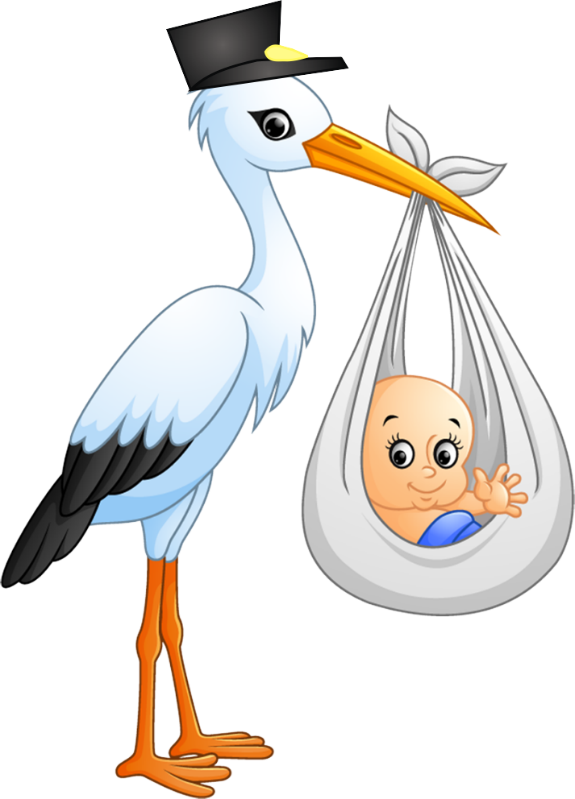 No Faltes..!!!
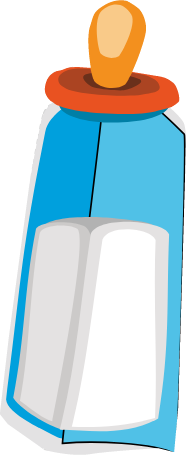 www.megaidea.net